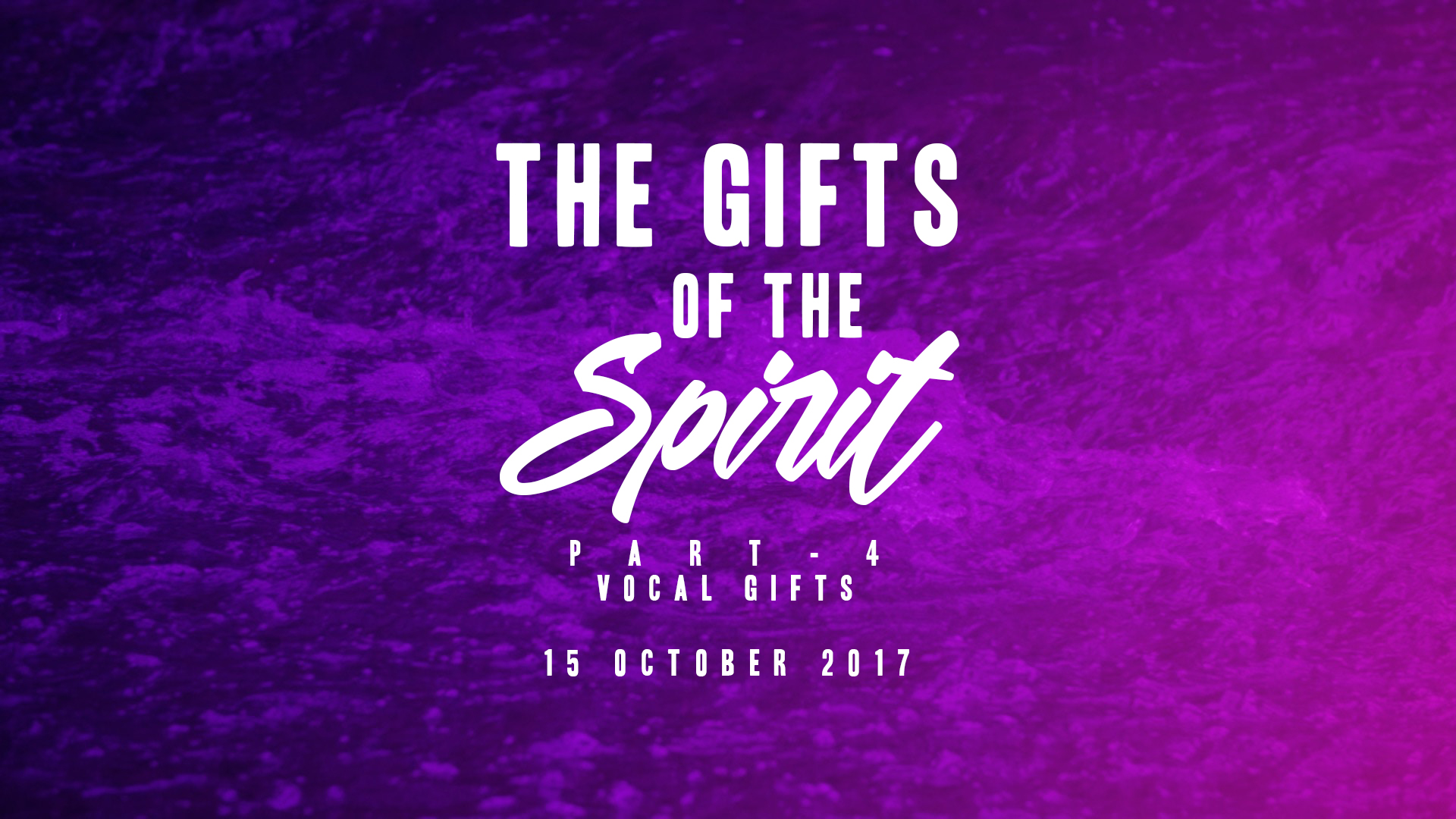 Understanding The Gifts Of The Spirit
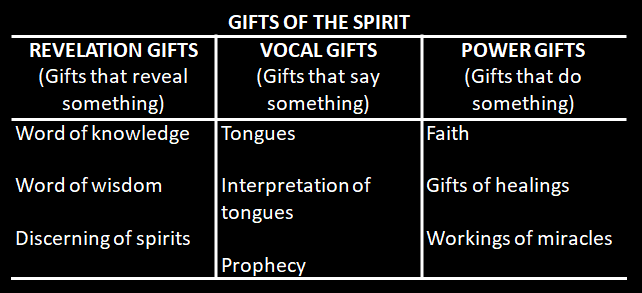 How The Holy Spirit Initiates 
The Release Of The Gifts
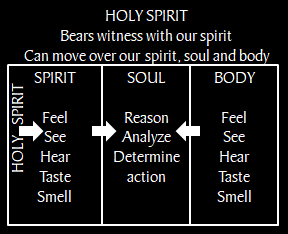 Vocal Gifts
Definition
Biblical Examples : Old Testament
Biblical Examples : New Testament
Operations
How it is received
How it is to be shared/exercised
DIVERSITIES OF TONGUES
Definition
supernatural ability to speak in languages of men or of angels
DIVERSITIES OF TONGUES
Biblical Examples : Old Testament
Tower of Babel Genesis 11:1-9
DIVERSITIES OF TONGUES
Biblical Examples : New Testament
The Lord Jesus foretold this sign
"And these signs will follow those who believe: In My name they will cast out demons; they will speak with new tongues; they will take up serpents; and if they drink anything deadly, it will by no means hurt them; they will lay hands on the sick, and they will recover."  (Mark 16:17-18).
DIVERSITIES OF TONGUES
Biblical Examples : New Testament
Throughout the Early Church

Day of Pentecost (Acts 2:1-4)
Church in Samaria (Acts 8:14-18)
Saul, after his conversion (Acts 9:17; 1 Corinthians 14:18)
Cornelius and his household (Acts 10:44-46)
DIVERSITIES OF TONGUES
Biblical Examples : New Testament
Throughout the Early Church

Believers at Ephesus (Acts 19:1-6)
Corinthians Church (1 Corinthians 12:7-11,28; 1 Corinthians 14:1-40)
Ephesian Church (Ephesians 6:18)
Jude, writing to all believers (Jude 1:20)
DIVERSITIES OF TONGUES
Operations
All believers can speak with tongues (Mark 16:17)

When you speak in tongues you can declare the wonderful works of God (Acts 2:11)
DIVERSITIES OF TONGUES
Operations
When you speak in tongues you can praise, extol, magnify and glorify God (Acts 10:46)

Tongues is one of the manifestations of the Spirit, where the presence and power of the Spirit is made evident (1 Corinthians 12:7-11)
DIVERSITIES OF TONGUES
Operations
When you speak in tongues you could be speaking in earthly or heavenly languages (1 Corinthians 13:1)

Tongues helps in praying mysteries, things beyond what you personally know (1 Corinthians 14:2)
DIVERSITIES OF TONGUES
Operations
Tongues brings personal edification - growth, strengthening, developing - like constructing a building (1 Corinthians 14:4)

Tongues with interpretation to a congregation can bring edification to the gathering (1 Corinthians 14:5)
DIVERSITIES OF TONGUES
Operations
Tongues can be a sign to the unbeliever (1 Corinthians 14:22)

Prayer with the Spirit can help you overcome the weakness of the flesh (Romans 8:26)
DIVERSITIES OF TONGUES
Operations
When you pray with the Spirit you make intercession for saints (Romans 8:26-27)

When you pray with the Spirit you pray according to the will of God (Romans 8:27)
DIVERSITIES OF TONGUES
Operations
When you pray with the Spirit you build yourself up on your faith (Jude 1:20)

Praying in the Spirit enables you to stay in the love of God (Jude 1:20-21)
DIVERSITIES OF TONGUES
Operations
Praying in the Spirit is part of your spiritual armor (Ephesians 6:18)

For some praying in tongues (example: intercessory prayer ministry, public ministry in tongues and interpretation ) is their membership function (1 Corinthians 12:28)
DIVERSITIES OF TONGUES
Receiving Tongues for Personal Use
As a believer you can speak (or sing) in tongues as part of your personal prayer life as often as you desire and whenever you desire.
DIVERSITIES OF TONGUES
Receiving Tongues for Personal Use
1 Corinthians 14:14-15
14 For if I pray in a tongue, my spirit prays, but my understanding is unfruitful. 
15 What is the conclusion then? I will pray with the spirit, and I will also pray with the understanding. I will sing with the spirit, and I will also sing with the understanding.
DIVERSITIES OF TONGUES
Follow Biblical Instructions 
On The Proper Use of Tongues in Gatherings
DIVERSITIES OF TONGUES
Receiving Tongues for Personal Use
1 Corinthians 14:14-15
14 For if I pray in a tongue, my spirit prays, but my understanding is unfruitful. 
15 What is the conclusion then? I will pray with the spirit, and I will also pray with the understanding. I will sing with the spirit, and I will also sing with the understanding.
INTERPRETATION OF TONGUES
Definition
supernatural ability to interpret 
(give the meaning of) a message given in tongues

interpretation and not translation
INTERPRETATION OF TONGUES
Biblical Examples : Old Testament
Daniel and Belshazzar Daniel 5:1-29
INTERPRETATION OF TONGUES
Biblical Examples : New Testament
1 Corinthians 12:7-11
1 Corinthians 14
INTERPRETATION OF TONGUES
Operations
Tongues and Interpretation for Personal Use

Tongues and interpretation when ministering to a congregation
PROPHECY
Definition
Prophecy is simply God speaking to man through man. 

a supernaturally inspired message from God which a person receives and communicates either to another individual or a group of people
PROPHECY
Definition
1 Corinthians 14:3  
But he who prophesies speaks edification and exhortation and comfort to men.

edification (building up), exhortation (encouragement), comfort

correction, direction, revelation, and prediction
PROPHECY
Biblical Examples : Old & New Testament
We see prophecy as a work of the Holy Spirit through out Scripture
PROPHECY
Operations
1 Corinthians 14:1,5,31,39
1 Pursue love, and desire spiritual gifts, but especially that you may prophesy. 
5 I wish you all spoke with tongues, but even more that you prophesied;...
PROPHECY
Operations
1 Corinthians 14:1,5,31,39
31 For you can all prophesy one by one, that all may learn and all may be encouraged. 
39 Therefore, brethren, desire earnestly to prophesy, and do not forbid to speak with tongues.
PROPHECY
Operations
To bring encouragement
To motivate someone into action in a specific area
To reveal the potential God has placed in a person
To bring confirmation of what God has been speaking to someone
PROPHECY
Operations
To inspire prayer for a particular matter or an individual
To bring guidance and direction
To bring correction
To bring revelation of Scripture or of the mind of God
PROPHECY
How Prophecy Is Received
Hosea 12:10  
I have also spoken by the prophets, And have multiplied visions; I have given symbols through the witness of the prophets."
PROPHECY
How Prophecy Is Received
#1, Pray
#2, Perceive
#3, Prophesy
PROPHECY
How To Release (Deliver) Prophecy
(A) There are many ways to express prophecy. 
speak it, pray it, sing it, do it, write it, draw it, paint it, live it. 

(B) The words you choose to communicate the message, the tone of your voice, and when you deliver the message are all in your control (1 Corinthians 14:31-32).
PROPHECY
How To Release (Deliver) Prophecy
(C) The timing, when you deliver the message is in your control. 

(D) Allow yourself to be judged. All prophecy must be judged (1 Corinthians 14:29-30; 1 Thessalonians 5:20-21).
PROPHECY
How To Release (Deliver) Prophecy
(E) Do not be too hasty to use the “Thus saith the Lord” or “The Lord says” as a prefix to your prophecy. 

(F) Remember we know in part and we prophesy in part (1 Corinthians 13:9). 

(G) Prophecy can flow along with other gifts.
PROPHECY
You can also prophesy to the unsaved
1 Corinthians 14:24-25
24 But if all prophesy, and an unbeliever or an uninformed person comes in, he is convinced by all, he is convicted by all. 
25 And thus the secrets of his heart are revealed; and so, falling down on his face, he will worship God and report that God is truly among you.
PROPHECY
Don't try to be a 'fortuneteller'

Don't practice witchcraft
Understanding The Gifts Of The Spirit
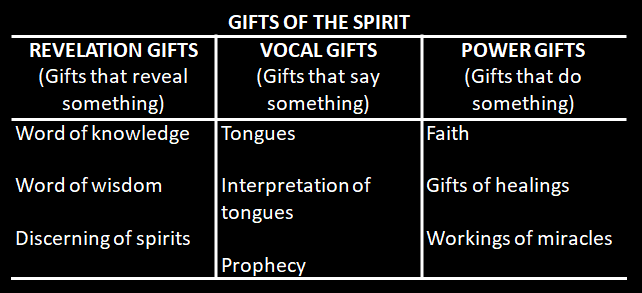